«Ранняя  психолого-педагогическая  помощь детям с особенностями развития»
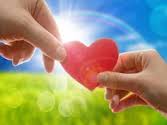 педагог-психолог
                        Косач М.Н.
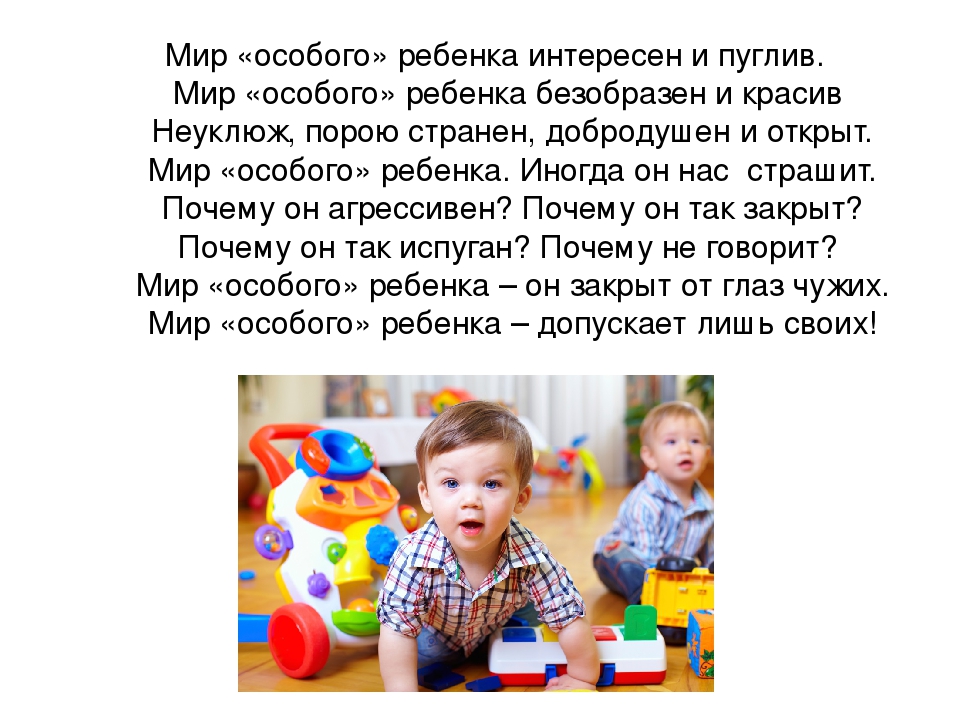 Формы организации ранней помощи
группа кратковременного пребывания;
центр игровой поддержки ребенка;
консультативный центр;
служба ранней помощи;
лекотека;
семейный детский сад (группа);
«гувернерство» и др..
Консультативный Центр на базе МАДОУ «МАЯЧОК»
Работа с родителями
Тренинговые занятия в рамках программы  психолого-педагогических занятий с семьями, находящимися в трудной жизненной ситуации «Секреты общения с ребенком».

Индивидуальные и групповые консультации по проблеме детско-родительского общения.
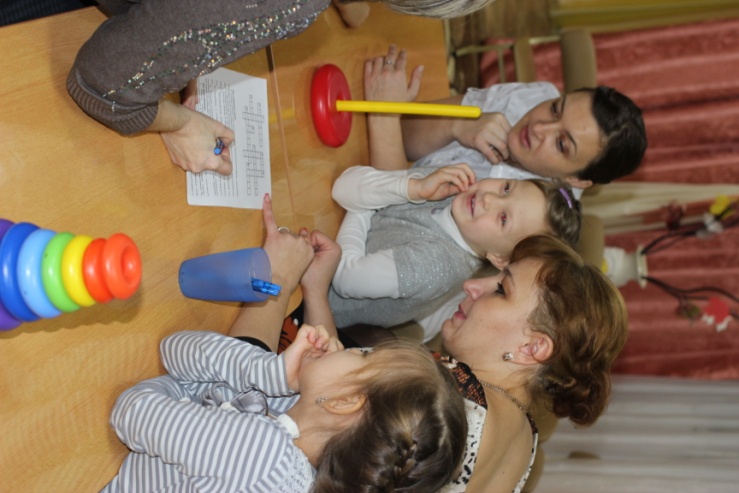 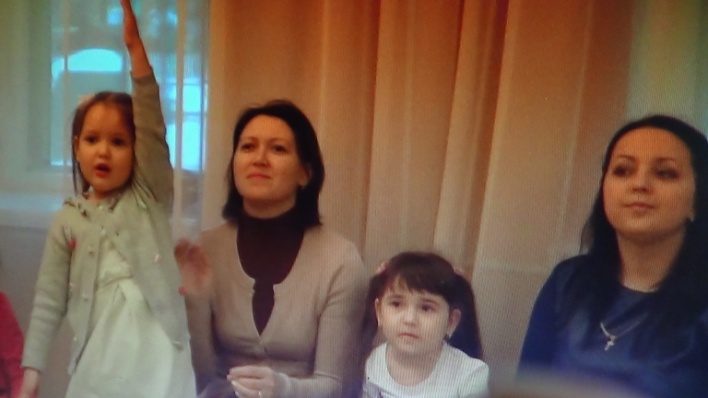 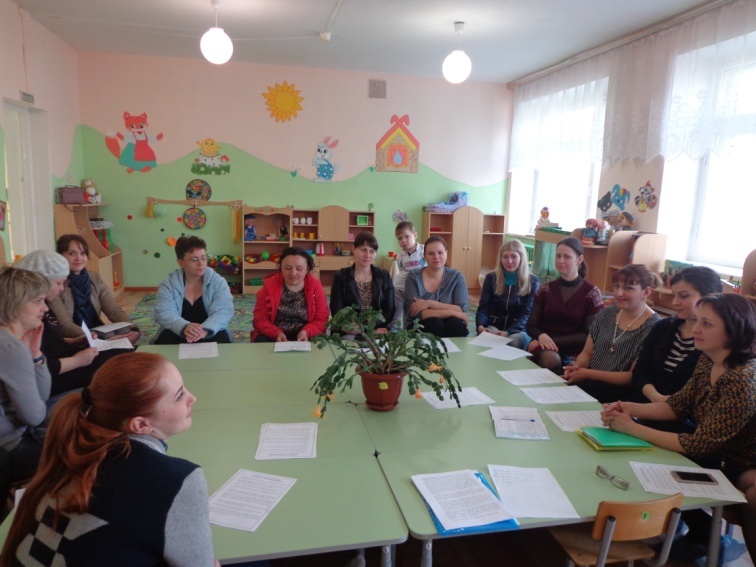 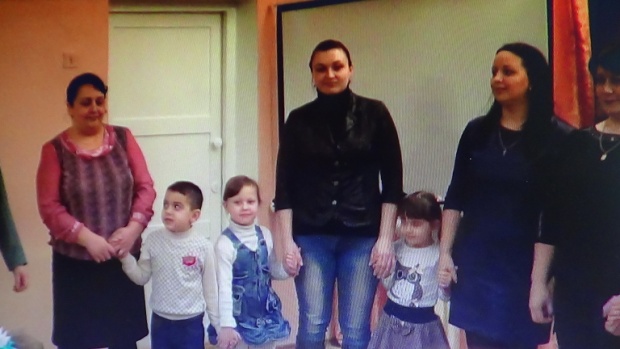 Работа детско-родительской группы «Ты да я, да мы с тобой»
Совместные мероприятия в форме игровых конкурсных программ, посвященных календарным праздникам, творческих мастерских, акций.
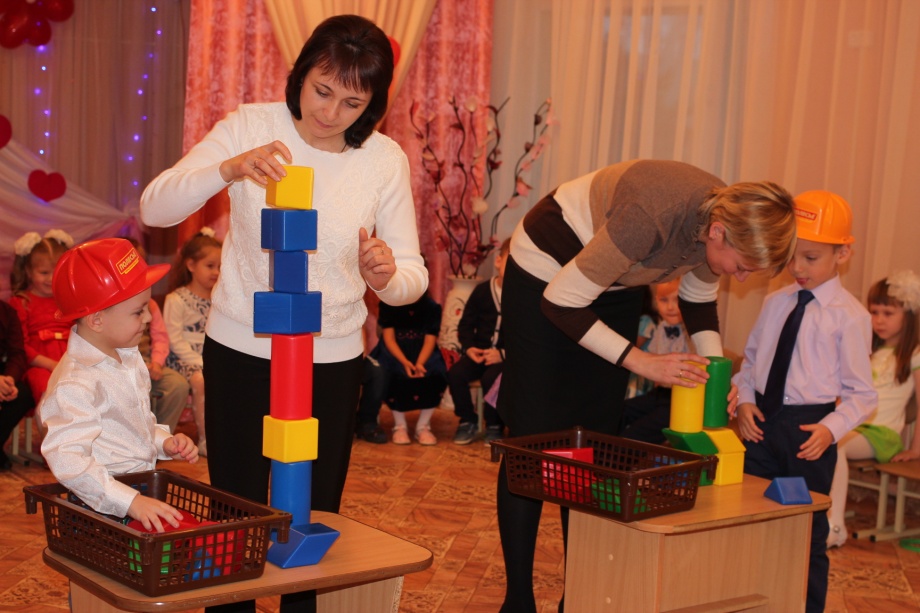 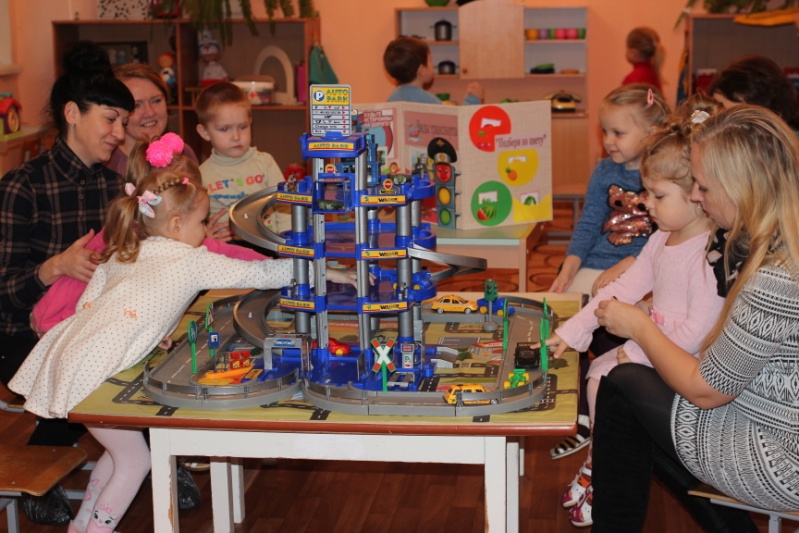 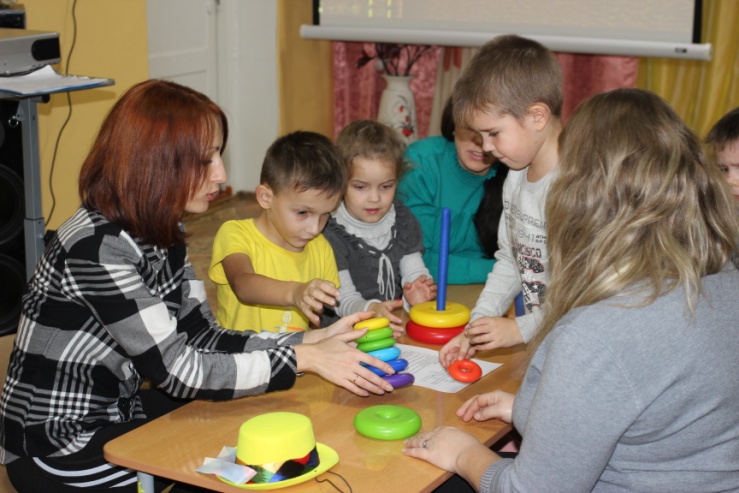 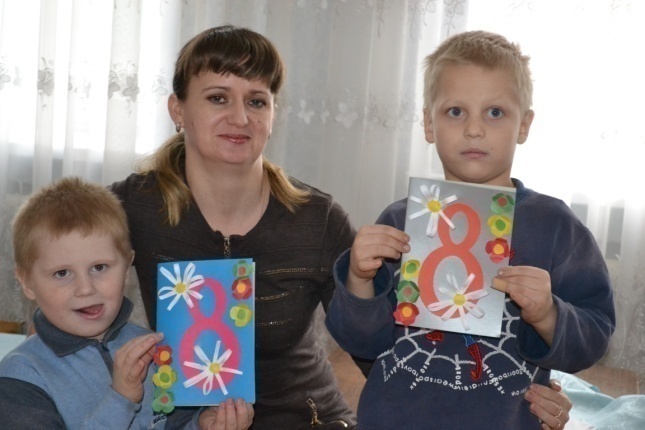 Работа детско-родительской пары
Коррекционные занятия с использованием элементов песочной терапии,  сказкотерапии,                   светотерапии,  игротерапии

 Игры и тренинговые упражнения
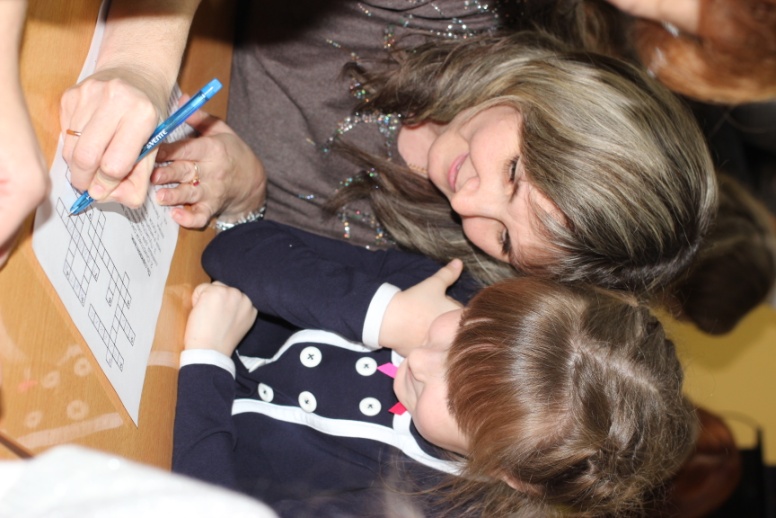 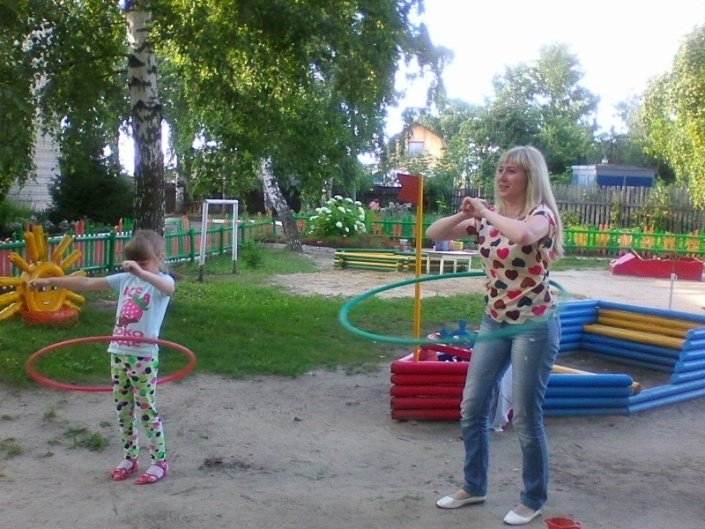 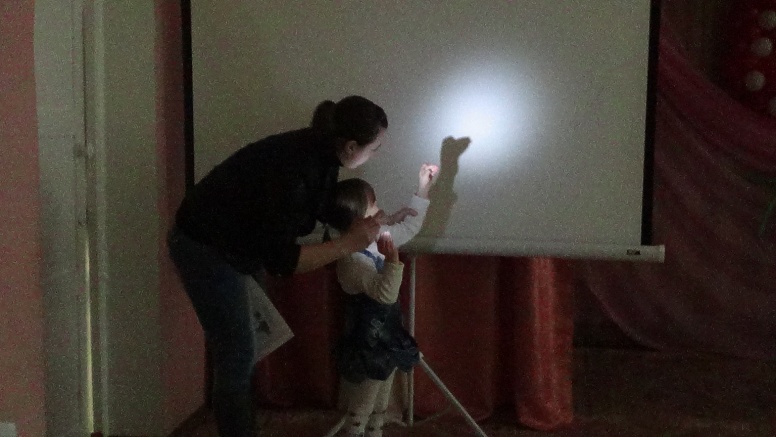 Спасибо за внимание!
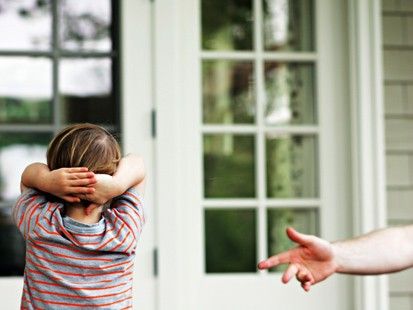